RETROALIMENTACIÓNSISTEMA ESQUELETICO
POR: LCDA SANDY PAREDES
ESQUELETO HUMANO
Conjunto de huesos que proporciona al cuerpo humano su estructura. 
En el adulto consta de 206 huesos articulados entre sí y estrechamente unidos a ligamentos, tendones, y músculos. 
Está formado por tejido óseo y tejido cartilaginoso.
Representa alrededor del 12 % del peso total del cuerpo humano.
El esqueleto para su estudio se divide en dos partes:
Esqueleto axial consta de 80 huesos, formado por el cráneo, columna vertebral, costillas y esternón.
Esqueleto apendicular consta de 126 huesos, formado por los huesos de los miembros superiores e inferiores junto con la cintura escapular y pelviana.
ESQUELETO AXIAL
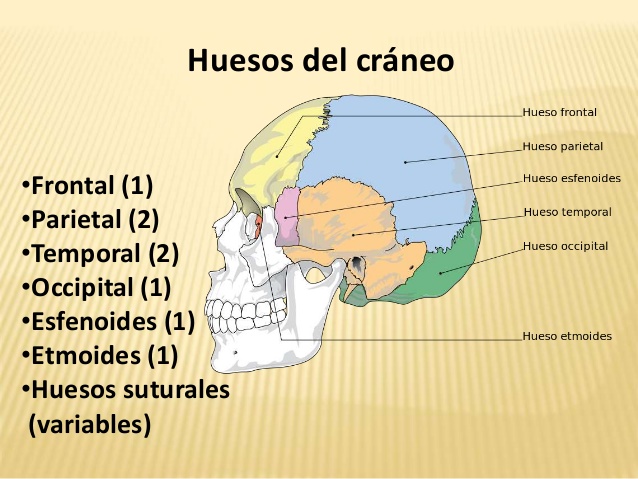 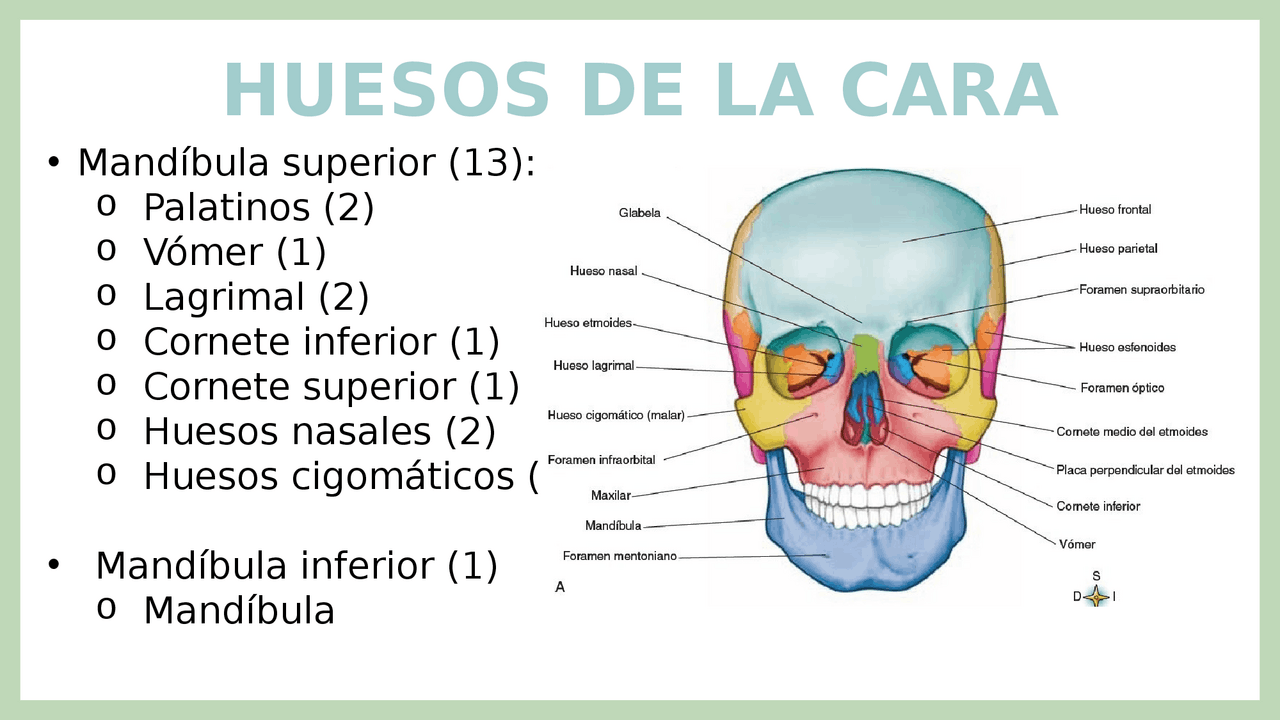 Columna Vertebral
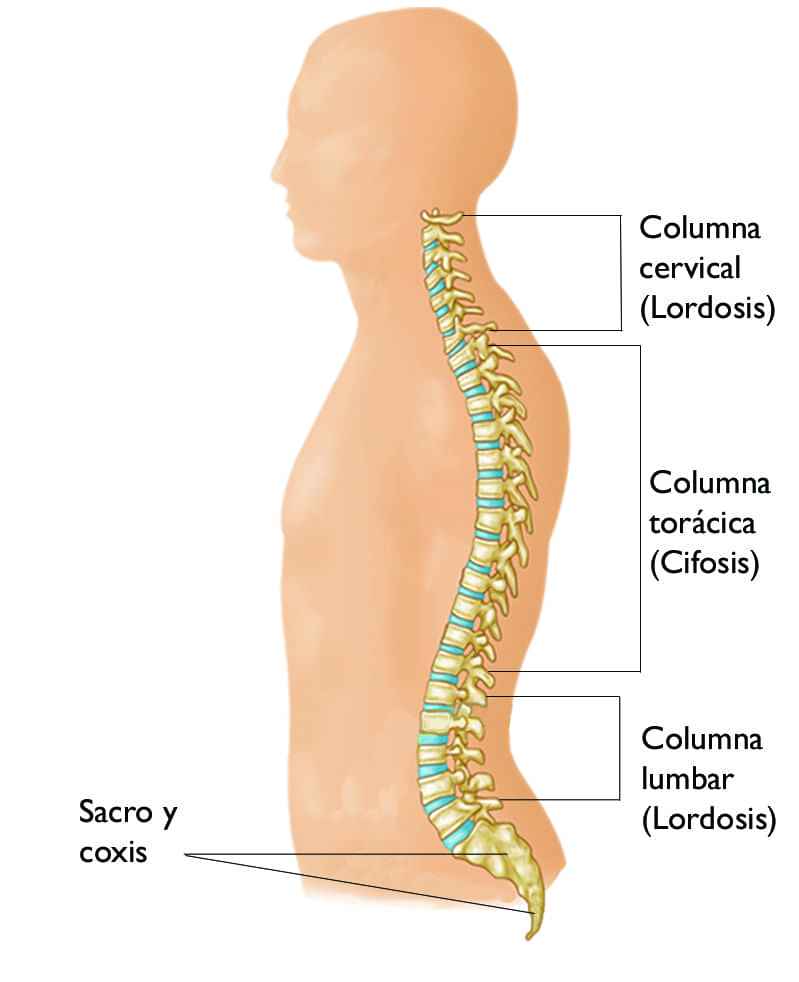 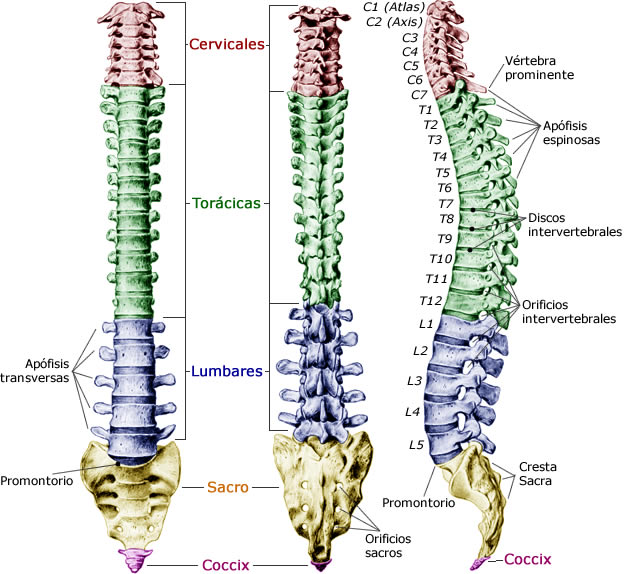 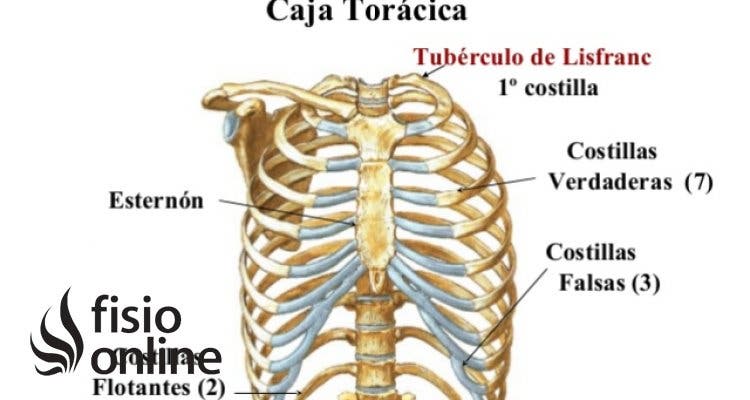 ESQUELETO APENDICULAR
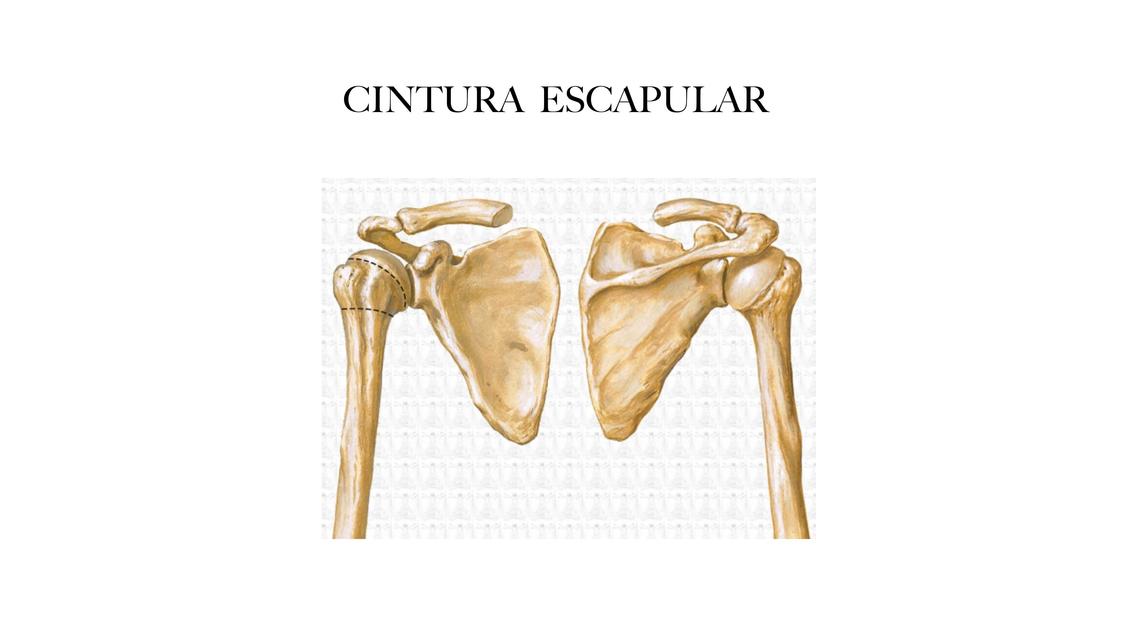 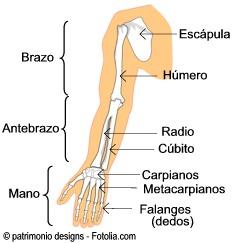 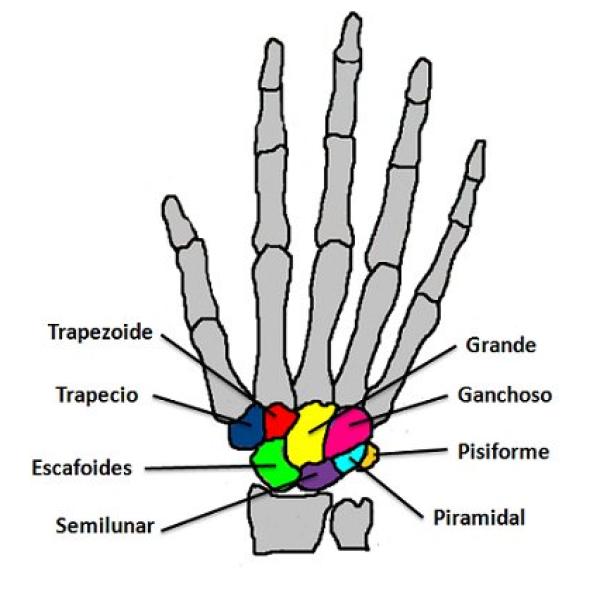 HUESOS DEL CARPO
Fila distal, más cerca del cúbito y el radio está formada por los huesos: 
Trapecio, trapezoide, grande y ganchoso.
Fila proximal, más cercana a la palma de la mano, está formada por los huesos: 
Semilunar, piramidal y pisiforme.
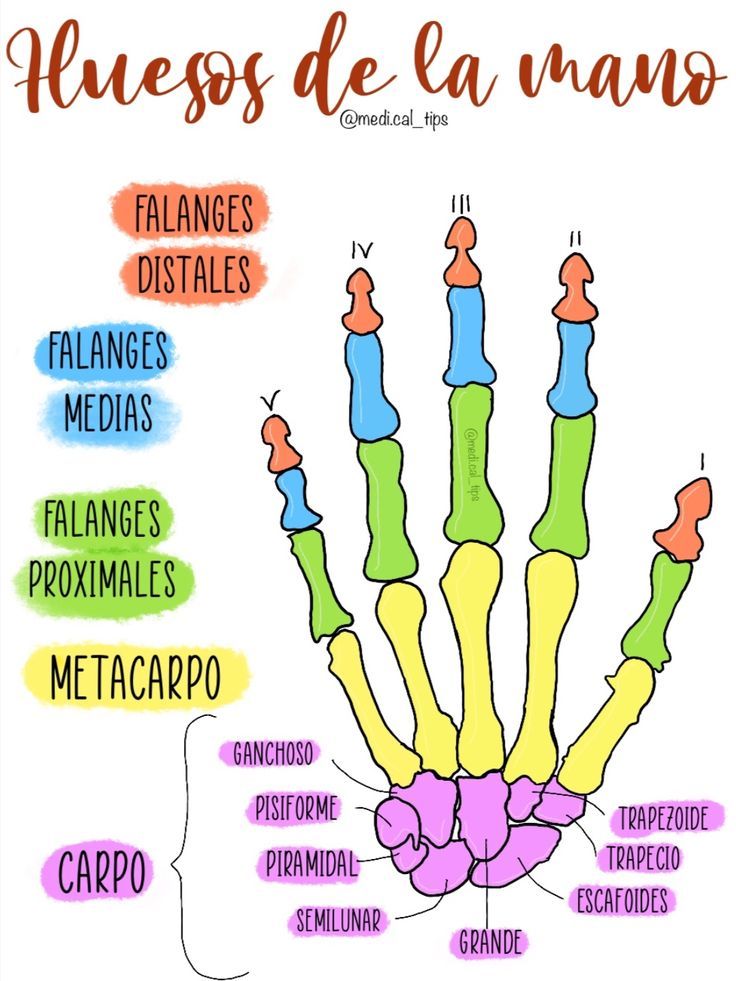 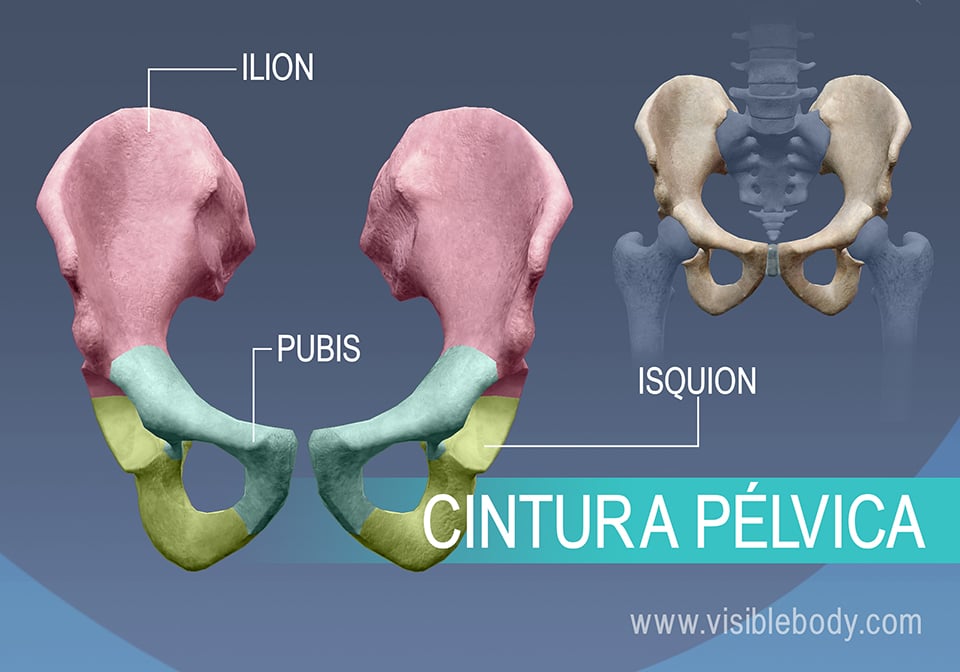 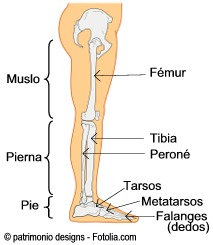 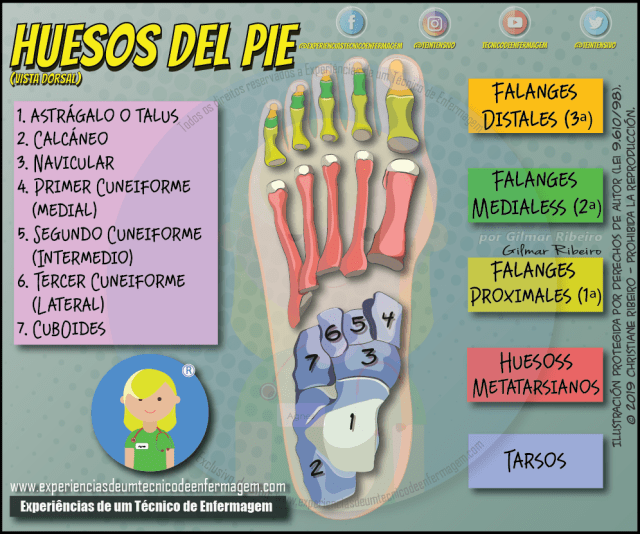